“Life is a struggle, not against Sin, nor against
Money nor Power .. but against Hydrogen ions.”
H.L. MENCKEN
ΔΙΑΤΑΡΑΧΕΣ ΟΞΕΟΒΑΣΙΚΗΣ ΙΣΟΡΡΟΠΙΑΣ
Χαράλαμπος Κωστάκης, DVM, PhD ΑΠΘ
Λίγη χημεία
Οξέα αποκαλούνται οι δότες πρωτονίων (Η+), μόρια που σε υδατικά διαλύματα παράγουν Η+
Τα κύρια οξέα του οργανισμού είναι το ανθρακικό (H2CO3), το φωσφορικό (H3PO4), το πυροσταφυλικό και το γαλακτικό

Βάσεις αποκαλούνται οι δέκτες πρωτονίων, μόρια που δεσμεύουν Η+
Οι κύριες βάσεις του οργανισμού είναι τα διττανθρακικά (HCO3-) και τα διφωσφορικά (HPO4-2)

ΟΞΥ ↔ ΒΑΣΗ + Η+
Τί είναι οξεοβασική ισορροπία
Όπως λέει η λέξη, είναι η ισορροπία μεταξύ των οξέων και των βάσεων στα υγρά του σώματος
Ως δείκτης χρησιμοποιείται το pH του πλάσματος του αίματος (αρνητικός δεκαδικός λογάριθμος της συγκέντρωσης ιόντων υδρογόνου –log[H+] )
Το pH διατηρείται σε στενά όρια (7.35 – 7.45) παρότι συνεχώς εισέρχονται, παράγονται και αποβάλλονται από τον οργανισμό οξέα και βάσεις
Πως διατηρείται η οξεοβασική ισορροπία
Ο οργανισμός διαθέτει 3 εργαλεία για να διατηρεί σταθερή την οξεοβασική ισορροπία :
Ρυθμιστικά διαλύματα (buffer solutions), ενδοκυτταρικά και εξωκυτταρικά, όπως είναι οι αλβουμίνες, η αιμοσφαιρίνη τα διττανθρακικά ιόντα και τα διφωσφορικά ιόντα, τα οποία ρυθμίζουν το pH άμεσα (sec – 30’)
Το αναπνευστικό σύστημα, για την αποβολή CO2, το οποίο επιδρά στο pH μέσα σε sec ή λεπτά
Τους νεφρούς, οι οποίοι επαναρροφούν αναλόγως και συνθέτουν διττανθρακικά ιόντα και απεκκρίνουν Η+, και μπορούν να επιδράσουν στο pH σε ώρες ή ημέρες
Ποια διττανθρακικά? πού κολλάει το CO2???
Η βασική χημική αντίδραση της οξεοβασικής ισορροπίας, και κύριο ρυθμιστικό διάλυμα του οργανισμού, είναι η διάσταση του ανθρακικού οξέος
 		CO2 + H20 ↔ H2CO3 ↔ HCO3- + H+
 To CO2, ως δότης πρωτονίων (Η+), αντιπροσωπεύει το οξύ στη συγκεκριμένη αντίδραση
Τα διττανθρακικά ιόντα, ως δέκτες πρωτονίων, αντιπροσωπεύουν τη βάση
Ρυθμίζοντας ο οργανισμός τις συγκεντρώσεις CO2 (αναπνευστικό) και HCO3- (νεφροί) μπορεί να μετακινήσει την αντίδραση και προς τις 2 μεριές, άρα και να ανεβάσει και να χαμηλώσει το pH
Λίγη χημεία ακόμα…
Η επίδραση των συγκεντρώσεων του οξέος (pCO2) και της βάσης (HCO3-) στο pH περιγράφεται από την εξίσωση Henderson-Hasselbalch
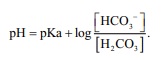 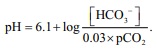 Διαταραχές οξεοβασικής
Οξέωση(οξυαιμία) εάν το pH < 7.35, αλκάλωση(αλκαλαιμία) εάν το pH > 7.45
Ανάλογα με το αν η διαταραχή οφείλεται αρχικά στη συγκέντρωση των διττανθρακικών ή τη μερική πίεση του CO2 έχουμε μεταβολική ή αναπνευστική διαταραχή αντίστοιχα (μεταβολική οξέωση, αναπνευστική οξέωση, μεταβολική αλκάλωση, αναπνευστική αλκάλωση)
Η διαταραχή μπορεί να είναι και μεικτή
Εάν το pH είναι σε φυσιολογικά όρια αλλά υπάρχει διαταραχή στις συγκεντρώσεις CO2/HCO3- μιλάμε για αντισταθμιζόμενη διαταραχή
Γιατί μας νοιάζει το pH?
Το pH επηρεάζει όλα τα ενζυμικά συστήματα του οργανισμού (γενικά τη δομή και λειτουργία των πρωτεϊνών) και, κατ’επέκταση, τη λειτουργία των κυττάρων (μεταβολισμός, διαίρεση κλπ.)
Επίσης επηρεάζει την διεγερσιμότητα των νευρικών και των μυϊκών κυττάρων, συμπεριλαμβανομένου του μυοκαρδίου
Επηρεάζει τις συγκεντρώσεις ηλεκτρολυτών 
Τιμές pH <6.8 και >7.8 δεν είναι συμβατές με τη ζωή
Συγκεκριμένα…
Η οξέωση μπορεί να προκαλέσει ↓διεγερσιμότητα των νευρικών κυττάρων, καταστολή ΚΝΣ, κώμα, έμετο και κυκλοφορική καταπληξία (shock)
Η αλκάλωση μπορεί να προκαλέσει ↑διεγερσιμότητα των νευρικών κυττάρων, ζάλη, παραισθήσεις, διέγερση, μυϊκούς σπασμούς, επιληπτικές κρίσεις, υποξία ιστών και αρρυθμίες (υποκαλιαιμία)
Χοντρικά η αιτιοπαθογένεια
Μεταβολική οξέωση : απώλεια HCO3-  από το πεπτικό ή τον νεφρό, παραγωγή ή χορήγηση ισχυρών οξέων ή/και κατακράτηση H+  από το νεφρό
Μεταβολική αλκάλωση : κατακράτηση HCO3-  από το νεφρό ή/και απώλεια H+  από το πεπτικό ή/και το νεφρό
Αναπνευστική οξέωση : κατακράτηση CO2 (παραγωγή > αποβολή), υπερκαπνία
Αναπνευστική αλκάλωση : ↑αποβολή CO2 (παραγωγή < αποβολή), ταχύπνοια, υποκαπνία
Αντιστάθμιση
Και δεν είναι μόνο αυτά…
Κι άλλα ιόντα εμπλέκονται στην αιτιοπαθογένεια της οξεοβασικής ισορροπίας, και επηρέζοντάς την και επηρεάζονται από αυτή
Τα Κ+ και τα Η+ ανταλλάσονται ενδοκυτταρικά/εξωκυτταρικά. Υπερκαλιαιμία μετακινεί τα Κ+ ενδοκυτταρικά και τα Η+ έξω, προκαλλόντας οξέωση, και η οξέωση, αντίστροφα, μπορεί να προκαλέσει υπερκαλιαιμία (↓0,1 μονάδα pH →↑K ≈0,6 mEq/L). Αναλόγως αλκάλωση ↔ υποκαλιαιμία
Αντίστοιχα εμπλέκονται HCO3- και Cl- , εξού και υπερχλωραιμική οξέωση και αλκάλωση που ανταποκρίνεται στο χλώριο, και κάτι αντίστοιχο συμβαίνει και με το Na+ (↑ Na+ ↔ αλκάλωση και τούμπαλιν) 
Οι αλβουμίνες συμπεριφέρονται σαν ασθενή οξέα και, αν και δεν έχει υπολογιστεί ακόμα επακριβώς, σοβαρή υπαλβουμιναιμία προκαλεί μεταβολική αλκάλωση, υπεραλβουμιναιμία οξέωση
Τί λείπει από την παραδοσιακή προσέγγιση…
Η παραδοσιακή προσέγγιση των διαταραχών της οξεοβασικής ισορροπίας δεν υπολογίζει άλλους παράγοντες που επιδρούν στην ισορροπία, όπως οι ηλεκτρολύτες, οι αλβουμίνες και η αιμοσφαιρίνη
Θεωρεί το CO2 και τα HCO3- ανεξάρτητα μεταξύ τους, ενώ επηρεάζει το ένα τη συγκέντρωση του άλλου
Δεν διακρίνει εύκολα τις περιπτώσεις μεταβολικής οξέωσης και τις μεικτές διαταραχές
Κι έτσι προστέθηκε το πλεόνασμα βάσης (Base Excess)
Είναι μία παράμετρος της οποίας η μέτρηση είναι στανταρισμένη και την προσφέρουν οι περισσότεροι αναλυτές αερίων αίματος
Κυριολεκτικά εκφράζει την ποσότητα ισχυρού οξέος που πρέπει να προστεθεί σε 1lt οξυγονωμένο αίμα, σε θερμοκρασία 37°C και με pCO2 40mmHg για να ανέβει το pH στο 7.4 (Αντίστροφα το έλλειμα βάσης – base deficit ή αρνητικό BE)
Φυσιολογικές τιμές -2 έως +2(mEq/lt), >3 μεταβολική αλκάλωση, <-3 μεταβολική οξέωση
Υπάρχει και διορθωμένη τιμή ως προς την αιμοσφαιρίνη (Standard Base Excess)
Και φτάνουμε και στο χάσμα ανιόντων (Anion Gap)…
Το χάσμα ανιόντων είναι η διαφορά στις συγκεντρώσεις μεταξύ των κύριων κατιόντων και των κύριων ανιόντων
AG = Na+ + Κ+ - (Cl- + HCO3-)
Φυσιολογικές τιμές : 13 – 25 mEq/L (Σ) και 17 – 31 mEq/L (Γ)
Αλλά, το AG είναι πλασματικό γιατί ο οργανισμός δεν έχει ηλεκτρικό φορτίο, απλά δεν μπορούμε να μετρήσουμε όλα τα ανιόντα και όλα τα κατιόντα, και τελικά το AG επηρεάζεται από τα μη μετρήσιμα ανιόντα (Unmeasured Anions), πρακτικά τις αλβουμίνες και τα οργανικά οξέα
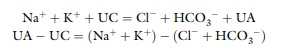 Και τί το θέλουμε το AG…?
Μας βοηθάει βασικά στη διαλεύκανση της μεταβολικής οξέωσης ή των μεικτών διαταραχών
Συνήθως είναι φυσιολογικό ή αυξημένο
Μειώνεται, πρακτικά, σε σοβαρή υπαλβουμιναιμία
Αυξάνεται, συχνότερα, σε μεταβολική οξέωση από οργανικά οξέα όπως στον κετοξεωτικό διαβήτη την ουραιμική και τη γαλακτική οξέωση
Προσοχή, μεγάλο μέρος του είναι το φορτίο των αλβουμινών και σε υπαλβουμιναιμία μπορεί να υπολογίζεται ψευδώς φυσιολογικό (ενώ είναι αυξημένο)
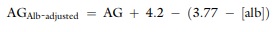 Και υπάρχει και το ΔAG!
Πρόκειται για το λόγο της μεταβολής του AG προς τη μεταβολή των HCO3-
Σε μία απλή διαταραχή οι μεταβολές αυτές είναι ίσες και ο λόγος είναι 1 
Τιμές >0.8 και <1.2 είναι καλή ένδειξη ότι υπάρχει μεικτή διαταραχή της οξεοβασικής ισορροπίας
Γενικές αρχές αντιμετώπισης
Αντιμετώπιση πρωτογενούς αιτίου
Κρυσταλλοειδή
Διόρθωση ηλεκτρολυτικών διαταραχών
Ο2 σε αρκετές περιπτώσεις
Διττανθρακικά, υπό προϋποθέσεις, για τη μεταβολική οξέωση
Κρυσταλλοειδή
NS (0.9% ή υπέρτονο) για την αλκάλωση, ήπια οξεωτική δράση λόγω αραίωσης των HCO3- και παρέχει την υψηλότερη συγκέντρωση Cl-, στο οποίο ανταποκρίνονται οι πιο συχνές περιπτώσεις μεταβολικής αλκάλωσης
Lactated Ringer’s (ή παραπλήσια) για την οξέωση, καθώς τα γαλακτικά μεταβολίζονται σε HCO3- στο ήπαρ. Η συγκέντρωση των ηλεκτρολυτών που περιέχουν είναι παραπλήσια σ αυτή του αίματος, οπότε δεν υπάρχει αντένδειξη σε καμία «υπερ-ηλεκτρολυτ-αιμία»
Ανάλυση Αερίων Αρτηριακού Αίματος
Δείγμα από τη μηριαία αρτηρία, με ηπαρινισμένη σύριγγα, χωρίς αρνητική πίεση, με βελόνα 25G, αεροστεγές κλείσιμο σύριγγας
Πίεση στο σημείο αιμοληψία για 3 – 5’
Λήψη θερμοκρασίας
FiO2
Άμεση εξέταση (max 15-30’) ή συντήρηση στους 4°C (max 2h)
Αποτελέσματα
1 pH
2 Αναπνευστικό σκέλος
3 Μεταβολικό σκέλος (HCO3-, BE, AG)
4 Ποια είναι η αρχική διαταραχή? (hint, το pH είναι προς την κατεύθυνση της αρχικής διαταραχής, η αντιστάθμιση ποτέ δεν πάει από την άλλη μεριά)
Παράδειγμα
Σκύλος, αρσενικός, Yorkshire terrier, 3 ετών, 2,5kg, στη βόλτα (πριν 3h) τον άρπαξε στο στόμα του ένα rottweiler και τώρα δυσκολεύεται να αναπνεύσει
pH = 7.28 (7.35 – 7.45)
pO2 = 63mmHg (80 – 100)
pCO2 = 71mmHg (35 – 45)
HCO3- = 25 mEq/lt (18 – 26)
BE = 0 (-2 - +2)
Παράδειγμα
Σκύλος, ακαθόριστης φυλής, 11 ετών, 18kg, διεγνωσμένος με ΣΔ σε θεραπεία με ινσουλίνη, υπάρχει υποψία ότι έφαγε εχθές από τον πάγκο της κουζίνας μία σοκολάτα και σήμερα είναι καταπτωτικός και αναπνέει βαριά
pH = 7.28 (7.35 – 7.45)
pO2 = 89mmHg (80 – 100)
pCO2 = 32mmHg (35 – 45)
HCO3- = 8 mEq/lt (18 – 26)
BE = -7 (-2 - +2)
Αυτό ήτανε…